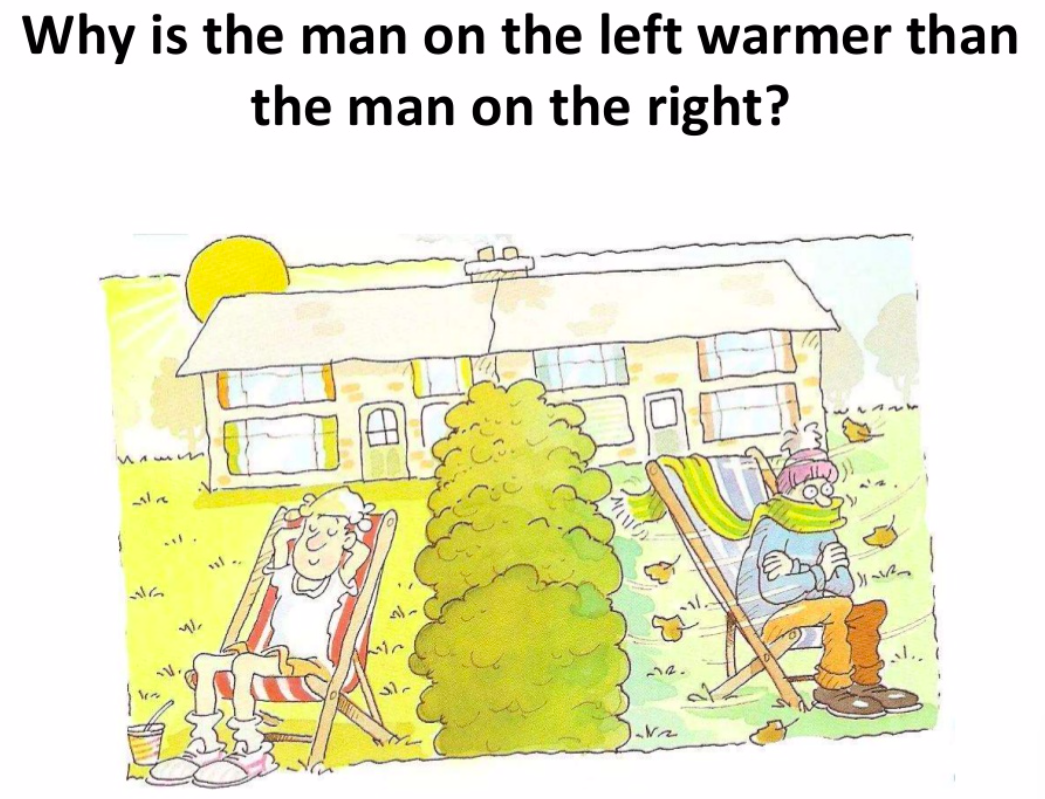 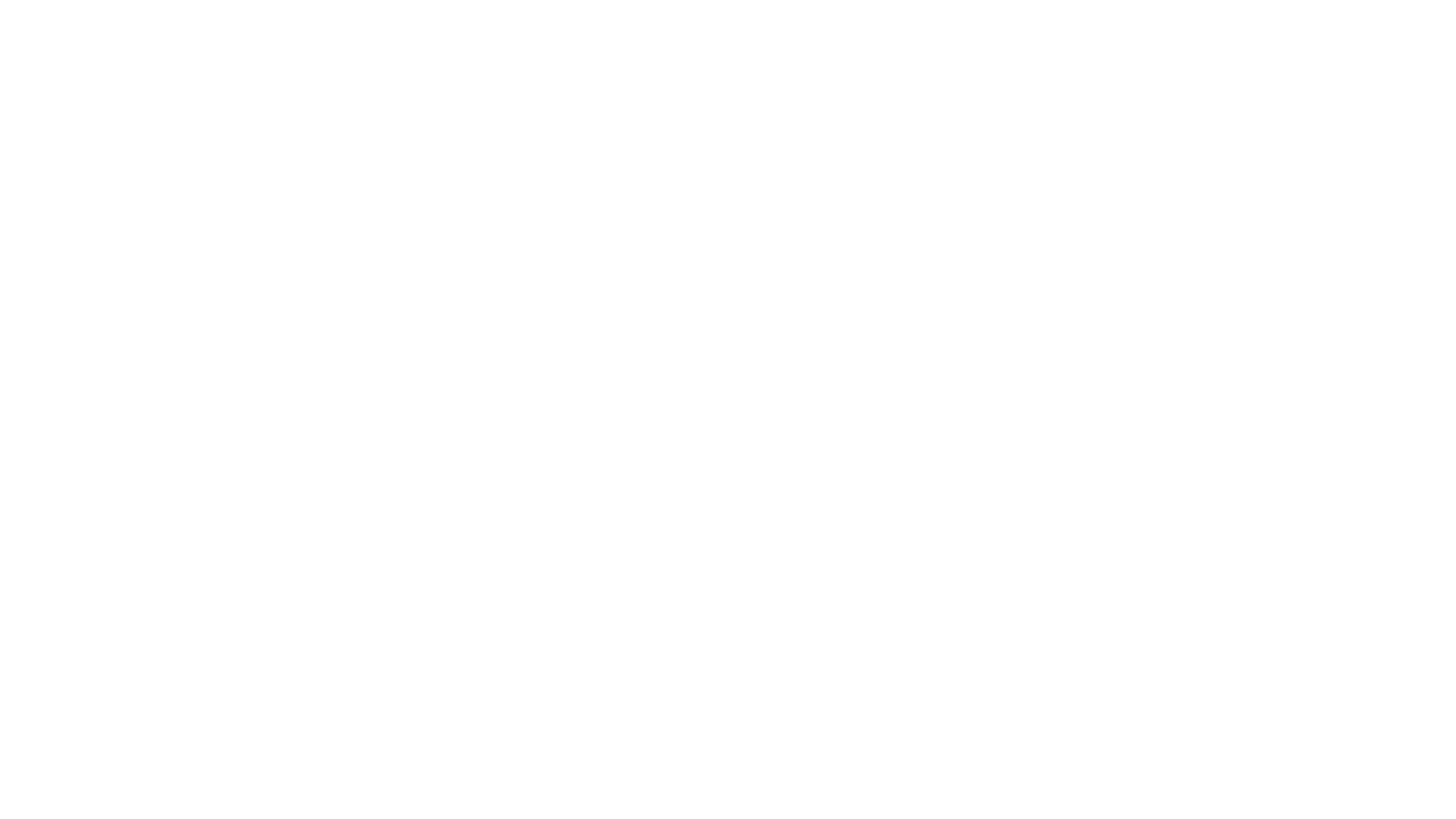 The climate of a very small or restricted area, especially when this differs from the climate of the surrounding area.
Microclimate
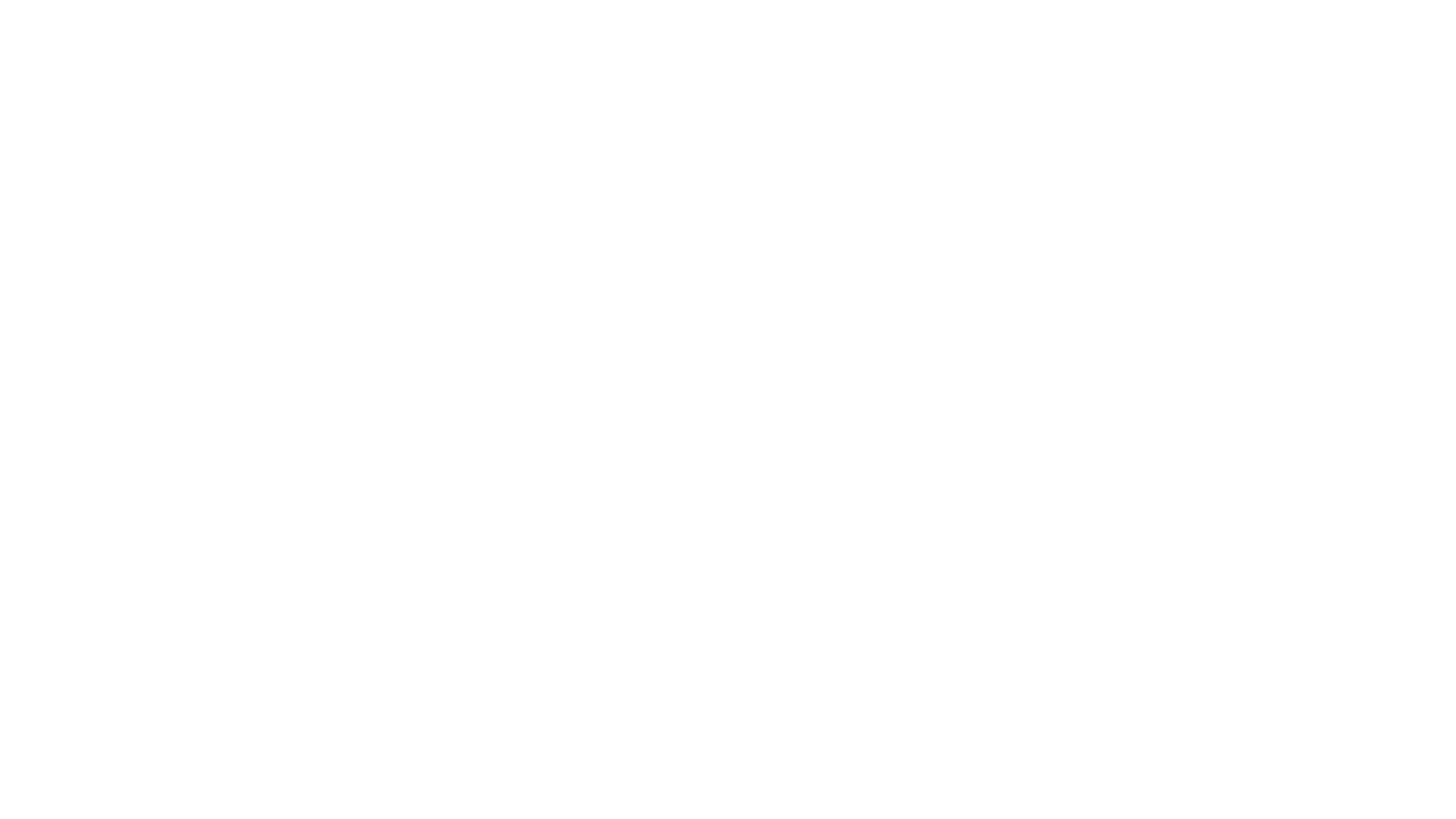 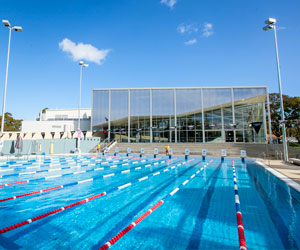 Key enquiry question: What is the best site for an outdoor swimming pool on the BISH campus?
Aim of this study: To plan and carry out a microclimate investigation to find a suitable site for the new BISH outdoor swimming pool. 
Why are we doing this? To practice the skill of undertaking a fieldwork enquiry.
How you will find out information:  
By finding out what microclimates are
By planning and undertaking fieldwork around the school
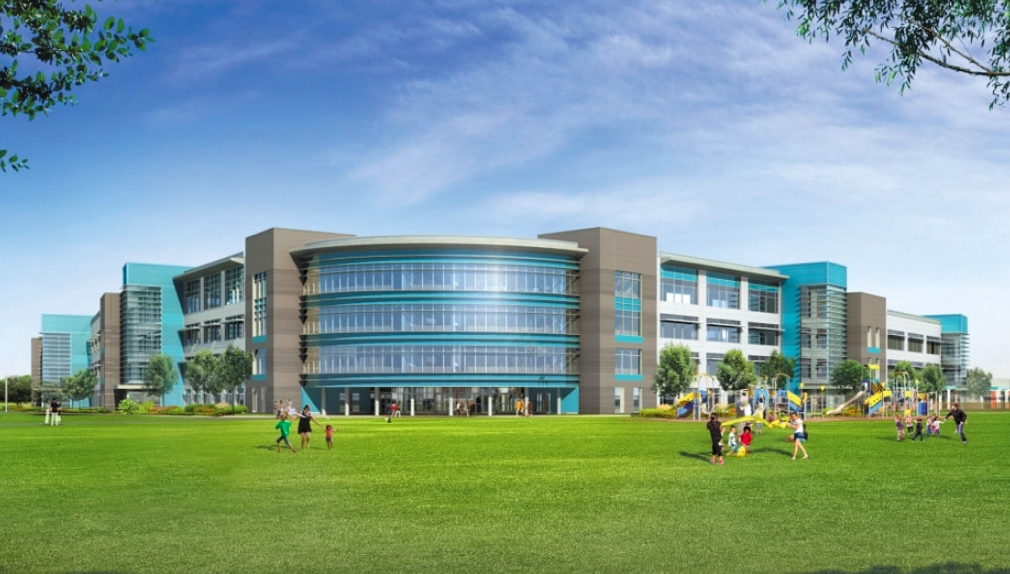 Situation 2019:
Mr Derry has agreed to allow a 25 metre outdoor pool to be installed in the school grounds. This will allow students the chance to improve their swimming skills and provide a refreshing alternative to the indoor pool.Mr Derry would like to utilize the help of Year 8 to present his ideas for the location of the pool to the Board of Directors.  He has one chance to get this right and so your help is crucial.
Key enquiry question: What is the best site for an outdoor swimming pool on the BISH campus?
The route to enquiry
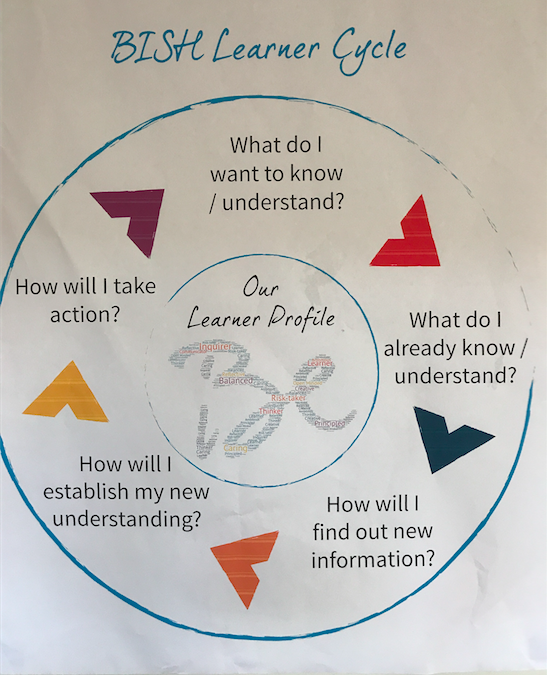 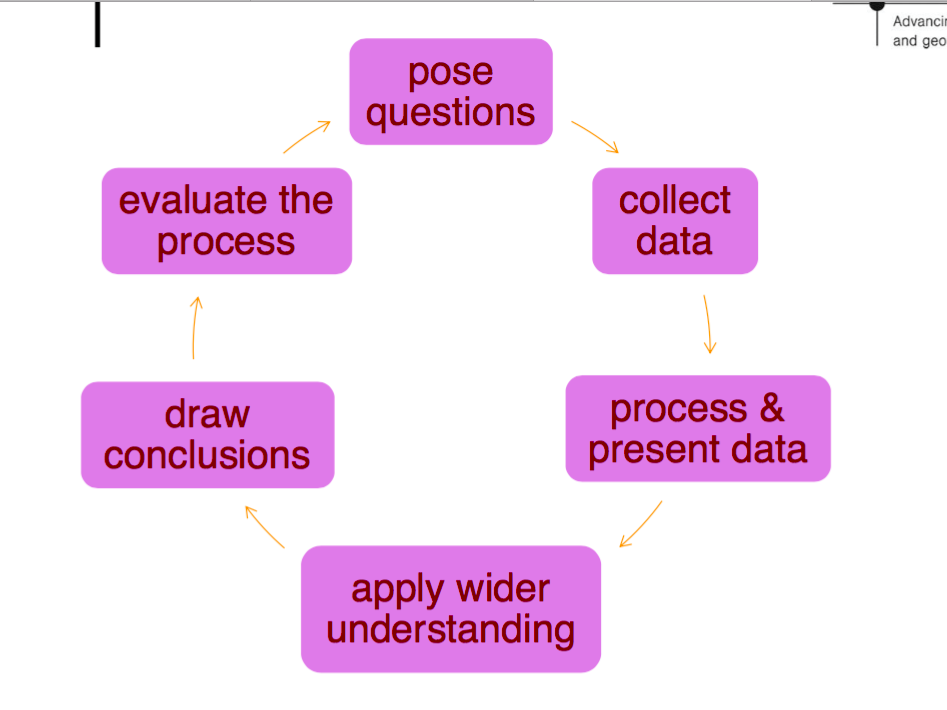 Key enquiry question: What is the best site for an outdoor swimming pool on the BISH campus?
What is a microclimate?
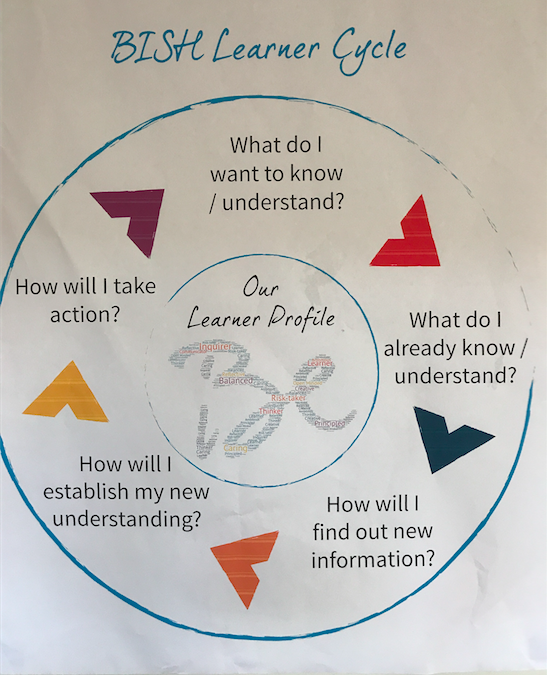 Task: The theory/ background knowledge
What is a good definition of microclimates?
List factors that affect the local weather conditions. For each explain how it will affect it and why.
Why are microclimates important for human activity?
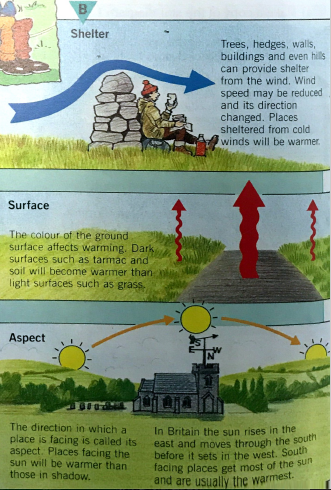 Key enquiry question: What is the best site for an outdoor swimming pool on the BISH campus?
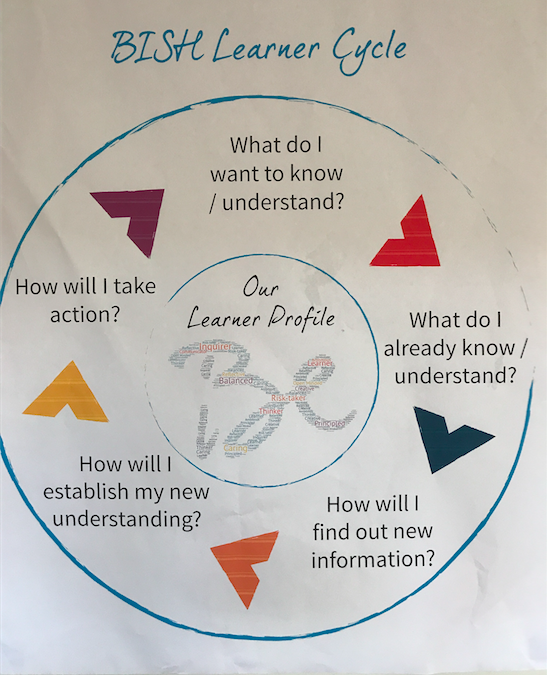 Examine the context of your investigation - what factors will affect microclimate? Why would we expect to find microclimates in school?
Key enquiry question: What is the best site for an outdoor swimming pool on the BISH campus?
Will these conditions exist at BISH?
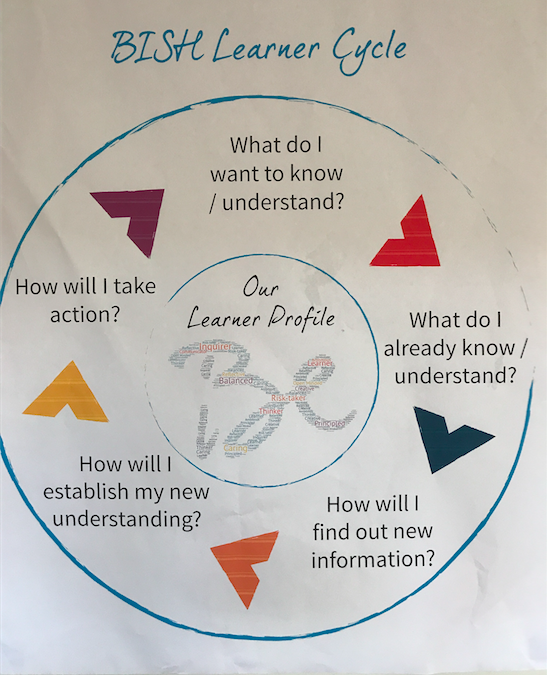 Examine the context of your investigation - what factors will affect microclimate? Why would we expect to find microclimates in school?
BISH Microclimate
Label our school building and grounds using the image above and the 'five causes' as a guideline. You will need a compass to work out the prevailing wind direction.
Prevailing Wind Information - KatyIn Katy, the main prevailing wind direction is from the south (Feb-Nov). From Dec-Jan is is typically from the north. Using a compass (or Google Earth), can you add:1. The north direction arrow2. Both the prevailing wind direction arrowsPath of the sun. The sun rises in the east and sets in the west.  From your own experiences, can you label the classrooms that are particularly hot in the morning and those that are hot in the afternoon?
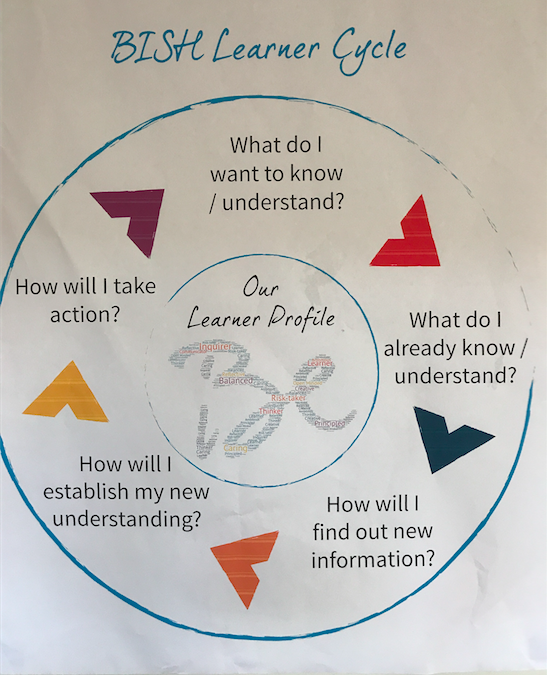 Key enquiry question: What is the best site for an outdoor swimming pool on the BISH campus?
Your fieldwork research
How you will find out information:  By undertaking fieldwork around the school. The field work should include (success criteria):
A collection of weather data that might vary over a local area e.g. air temperature and wind speed and wind speed using anemometer.
A measurement of the aspect of the 4 different sites
A measurement of water temperature
Field sketches, photographs
Other possible techniques could include: questionnaires, EQS, interviews e.g. with the BISH architect (Mr. Schmidt) or Mr. Derry.
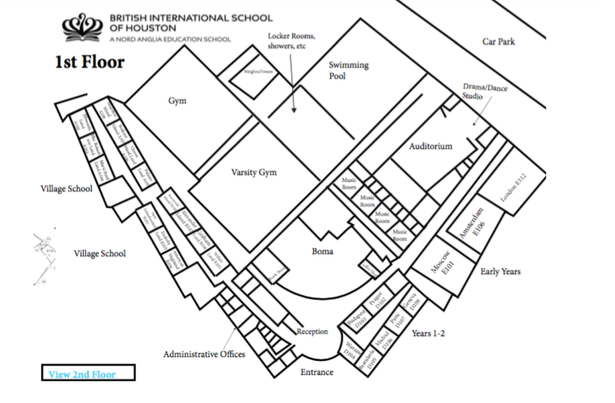 Equipment
Map- with 4 sites identified
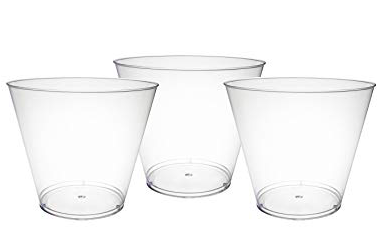 Anemometer: measures wind speed and wind chill in addition to temperature, barometric pressure, relative and absolute humidity, and dew point.
Download: SPARKvue app to ipads to view/ download the data
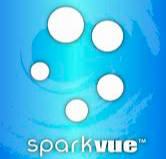 Plastic cups filled with water
Before you start your fieldwork
Key enquiry question: What is the best site for an outdoor swimming pool on the BISH campus?
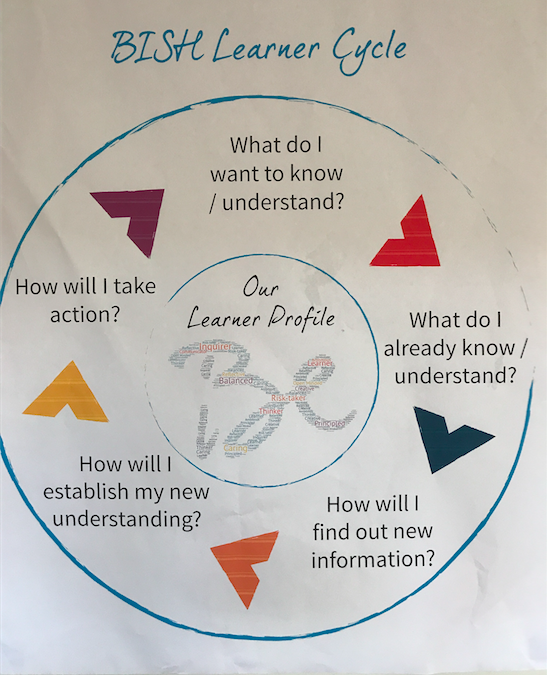 Before you start your fieldwork: checklist